AlwaysThere™ Virtual Cloud Servers
March 7, 2011
Reasons to Move to the Cloud
Increase business agility
    Start small. Scale up and down on demand
Increase IT effectiveness
   Spend time on activities that will differentiate your business
Align the cost of IT with the service you receive
    Chargeback & pay-per-use
Lower Total Cost of Ownership (TCO)
    Leverage economies of scale
2	© 2011 Radiant Communications Corp. All rights reserved.
[Speaker Notes: http://www.radiant.net/blog/index.php/2010/09/29/top-5-reasons-to-get-started-with-enterprise-cloud-computing/]
Some of Our Cloud Server Clients…
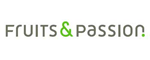 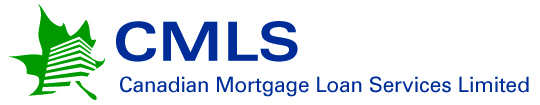 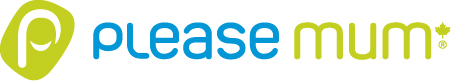 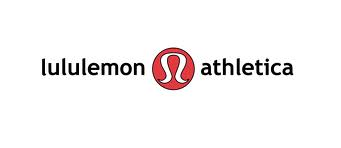 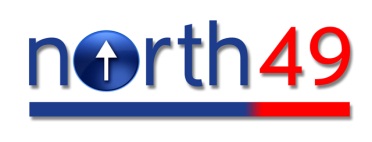 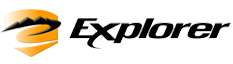 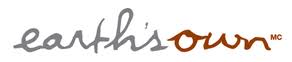 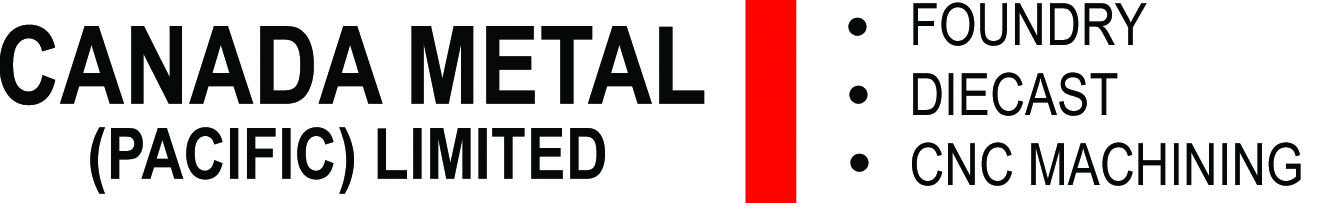 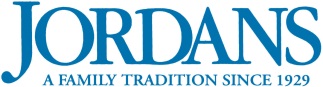 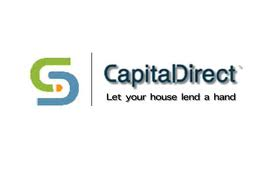 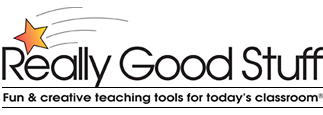 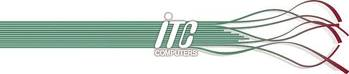 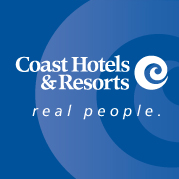 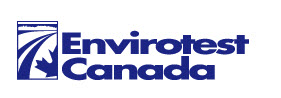 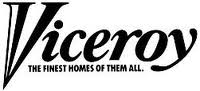 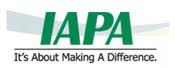 3
© 2011 Radiant Communications Corp. All rights reserved.
Why Radiant Cloud Computing?
Customer Service
 Open and transparent 
Simple Pricing Model
 No spreadsheet required
Enterprise-Class Cloud
Premium equipment: VMware-based, private VLANs, MPLS VPN dedicated co-existence, managed service options
Secure Multi-Tenancy Architecture
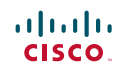 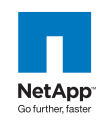 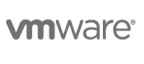 4	© 2011 Radiant Communications Corp. All rights reserved.
[Speaker Notes: Here’s an example of a complex pricing model: http://calculator.s3.amazonaws.com/calc5.html]
Radiant’s Cloud System Architecture
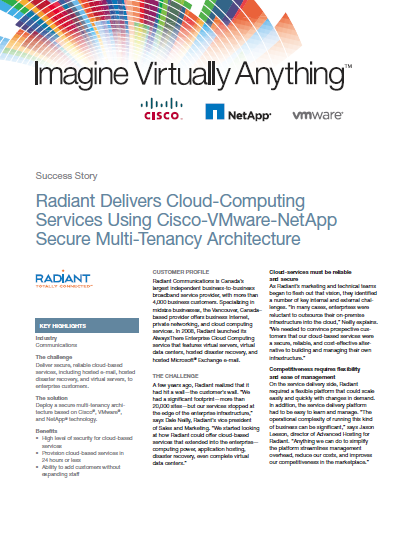 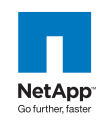 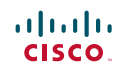 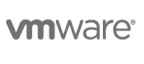 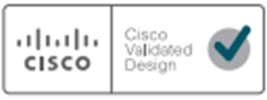 http://www.imaginevirtuallyanything.com
5	© 2011 Radiant Communications Corp. All rights reserved.
[Speaker Notes: http://www.radiant.net/blog/index.php/2010/11/18/details-matter-in-the-cloud/]
Virtual System Administration
Basic ping monitoring
Operating System patching and administration
 Monthly OS patching updates
 Emergency security updates
 Scheduled after hours maintenance window
Managed backup
 Daily disk based backup for fast recovery
 Offsite replication to Toronto/Vancouver for protection in the event of a site disaster
6 	© 2011 Radiant Communications Corp. All rights reserved.
Microsoft SQL System Administration
Configuration and verification of MS/SQL
Monitoring of database services
Application of MP/SQL patches and service packs
SQL aware managed database backup service
 Daily disk based backup for fast recovery
 Offsite replication to Toronto/Vancouver for protection in the event of a site disaster
7	© 2011 Radiant Communications Corp. All rights reserved.
Radiant’s Cloud: What’s Under the Hood?
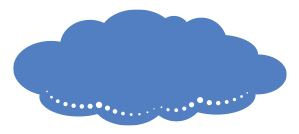 Internet
Radiant Network
Real World
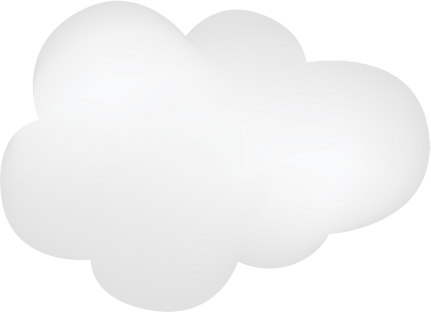 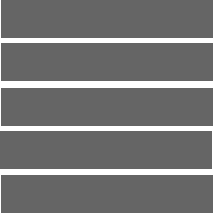 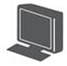 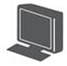 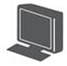 Client 1
Client 3
Client 2
Server Cluster
Storage Controllers
Radiant Broadband 
Data Centre
Storage Arrays
8 	 2011 Radiant Communications Corp. All rights reserved.
Radiant’s Cloud in Action
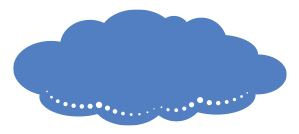 Internet
Server Fails
Radiant Network
Real World
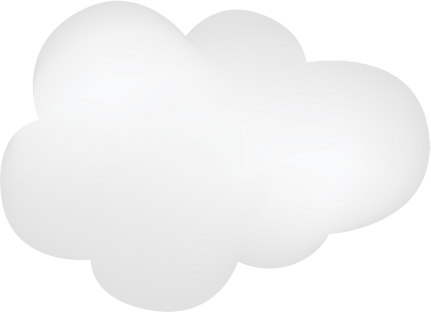 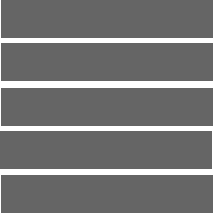 Application Grows
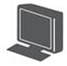 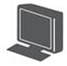 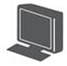 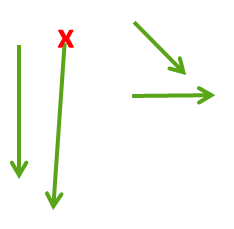 Client 1
Client 3
Client 2
Server Cluster
Storage Controllers
Radiant Broadband 
Data Centre
Storage Arrays
9 	 2011 Radiant Communications Corp. All rights reserved.
Radiant’s Cloud Network Architecture
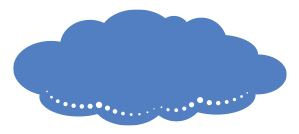 Internet
Vancouver POP
Toronto POP
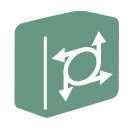 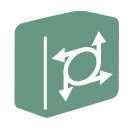 M10i
M10i
Private Backbone
SA6000
SSL VPN
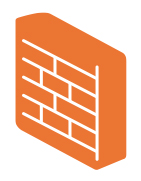 ISG2000
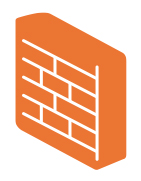 SSG550
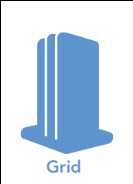 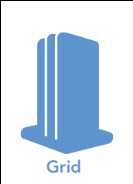 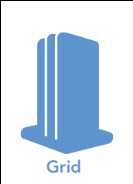 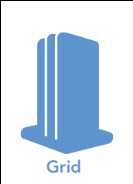 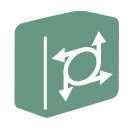 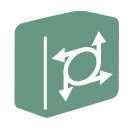 ERX
ERX
GCU
GCU
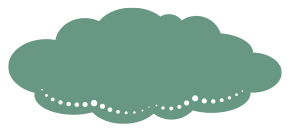 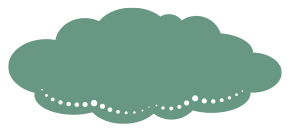 Last Mile Carriers & Eastern Canada
Last Mile Carriers & Western Canada
10 	 2011 Radiant Communications Corp. All rights reserved.
[Speaker Notes: http://www.radiant.net/blog/index.php/2010/11/18/geography-matters-in-the-cloud/
http://www.radiant.net/data/news/radiant_expands_national_cloud_infrastructure_in_toronto_26_681.php]